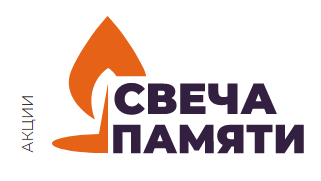 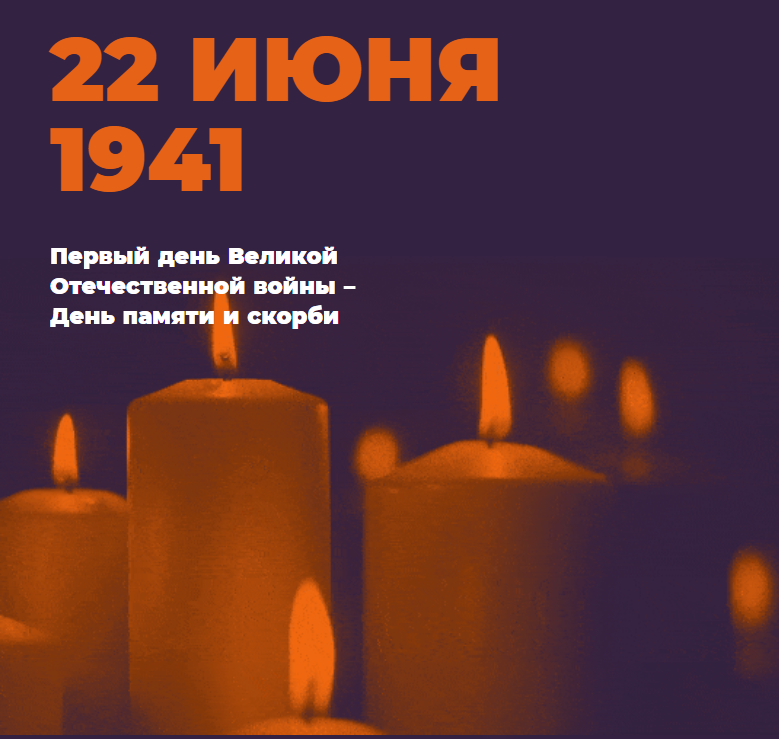 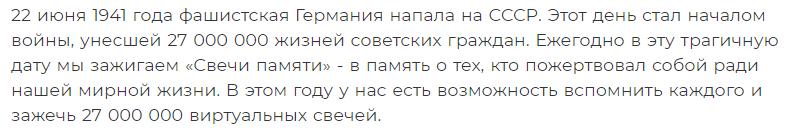 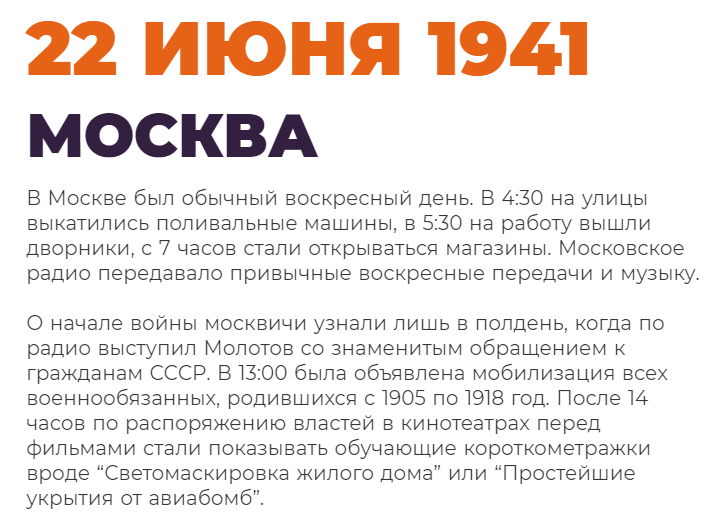 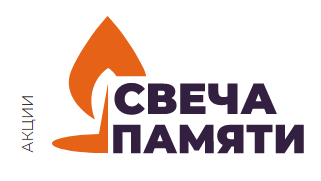 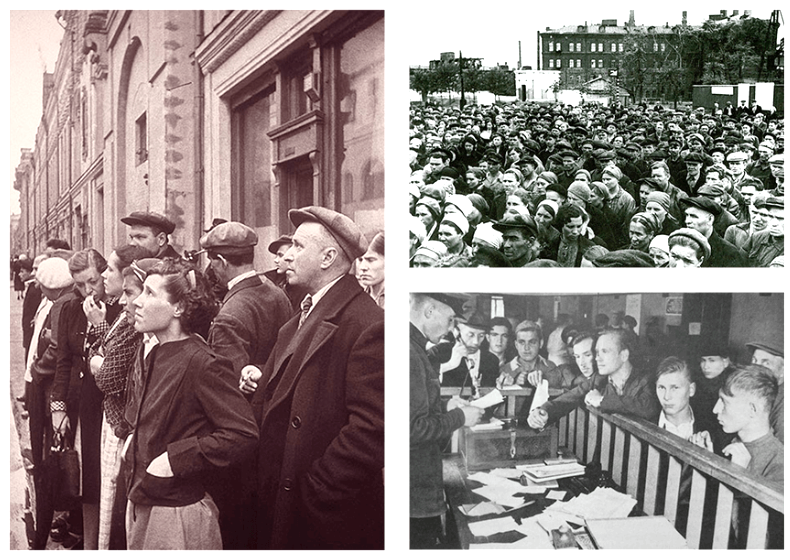 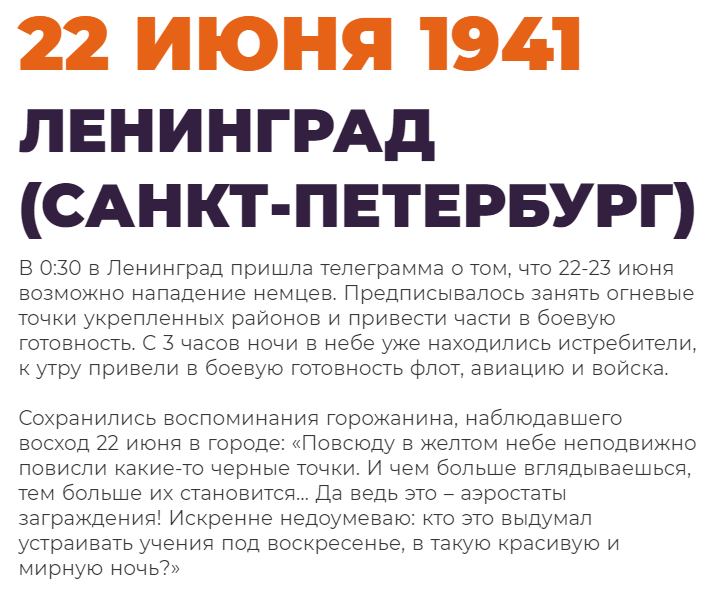 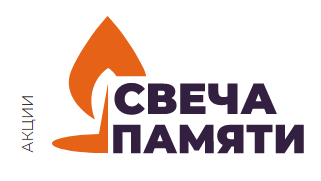 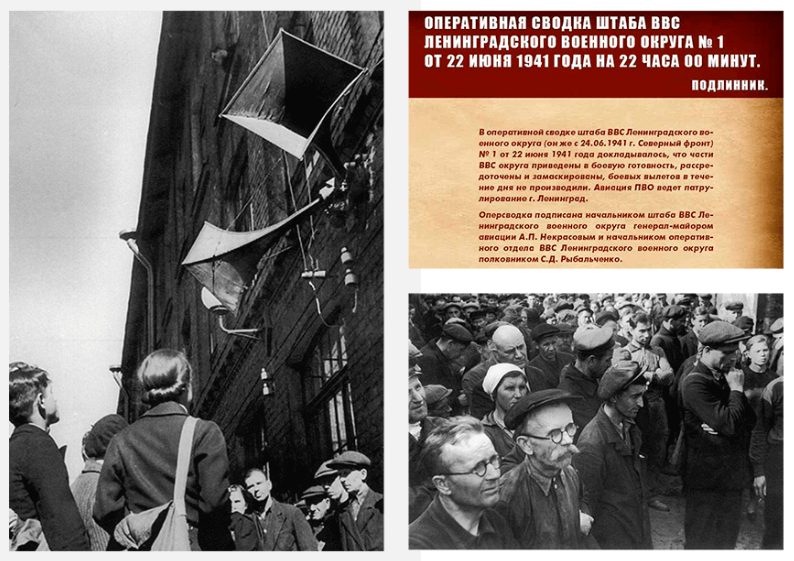 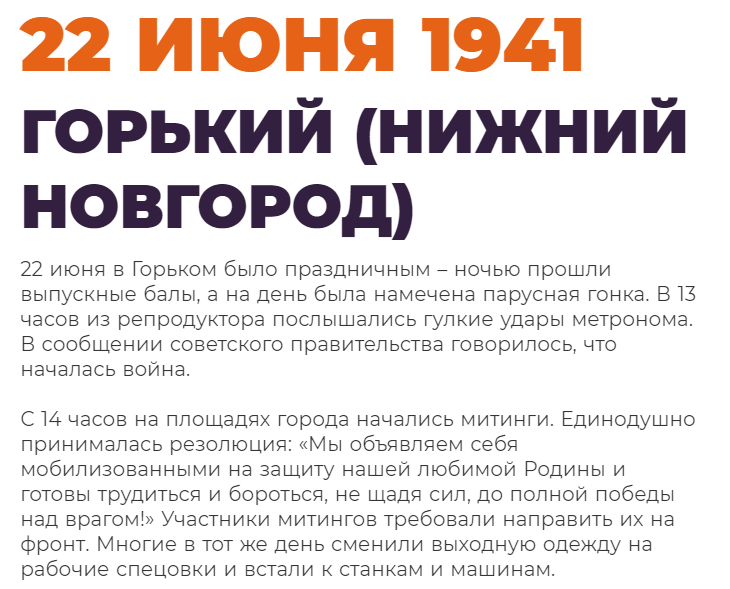 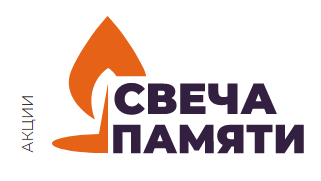 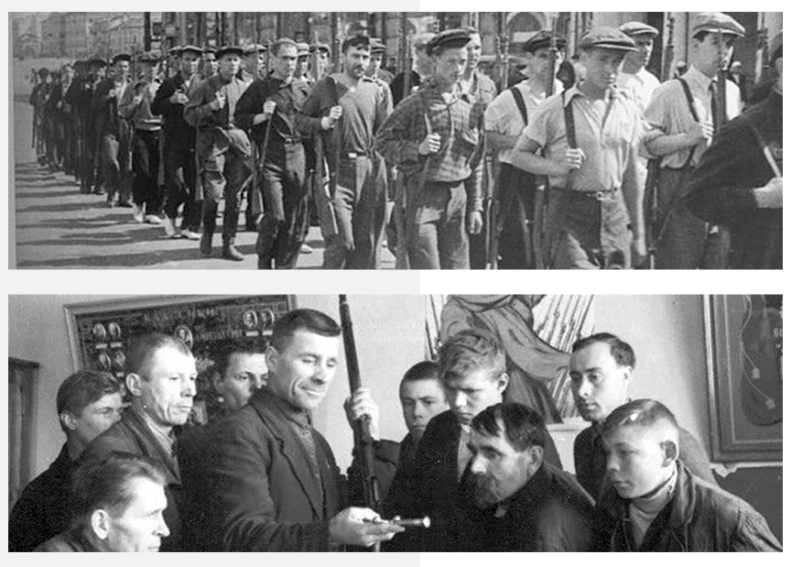 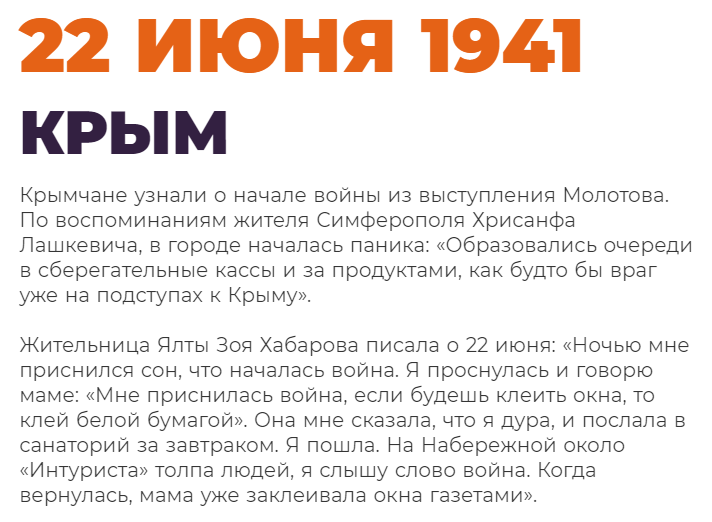 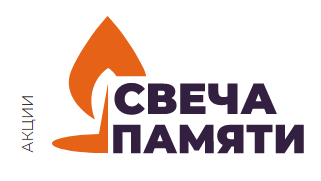 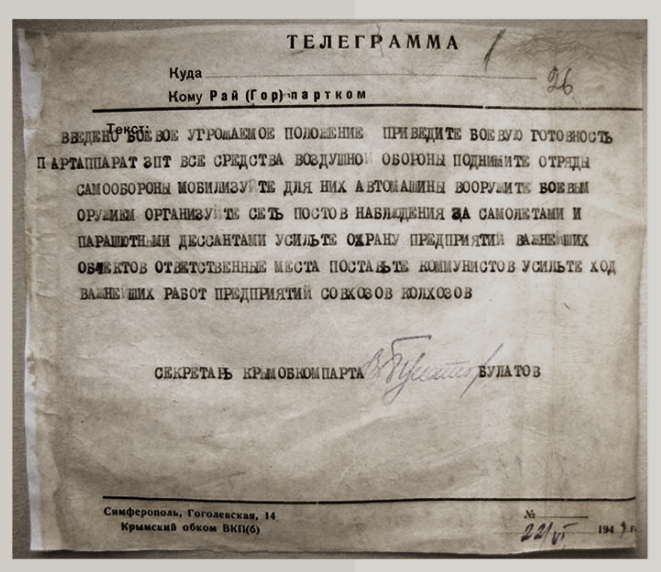 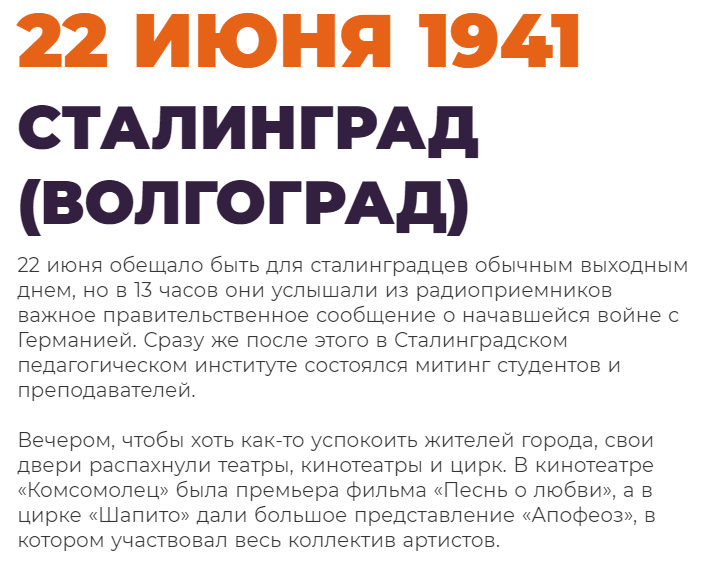 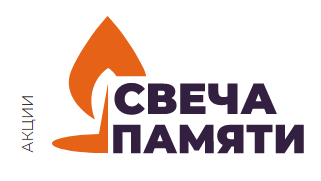 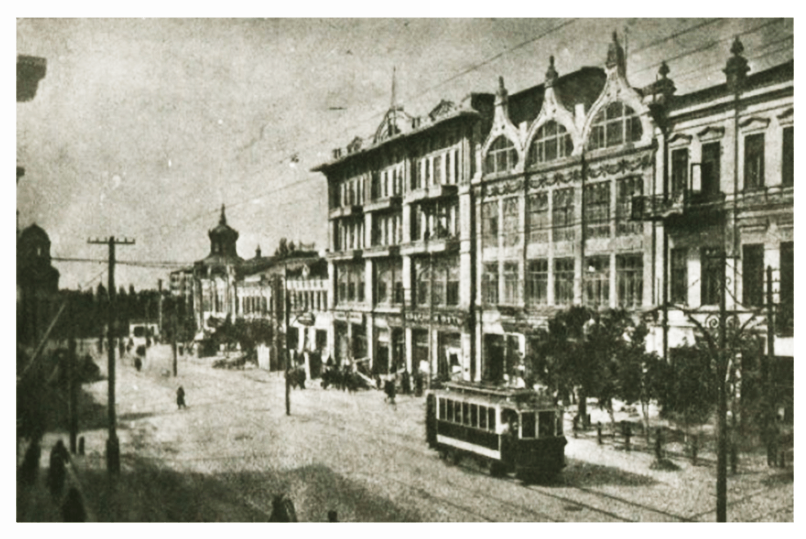 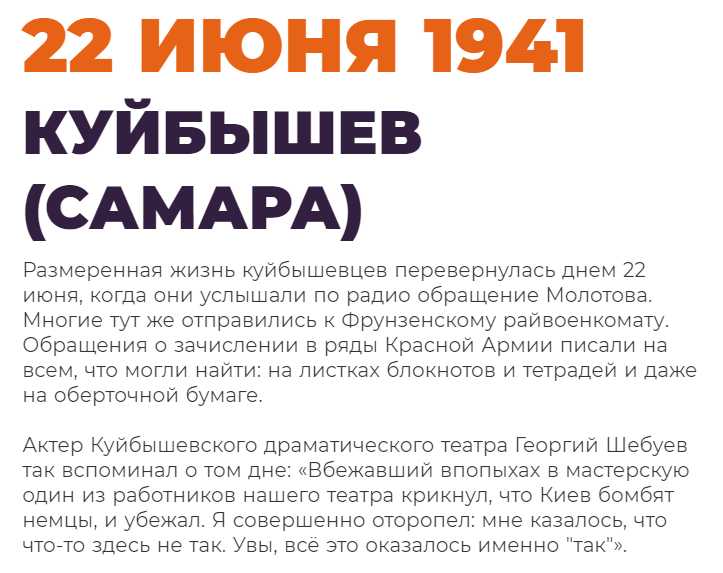 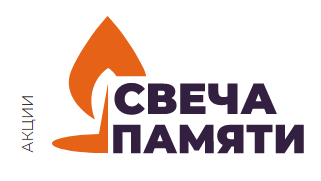 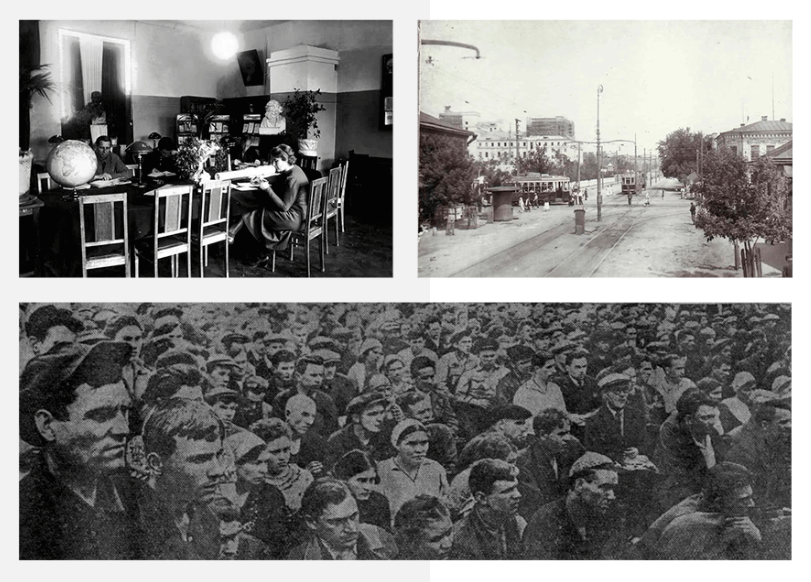 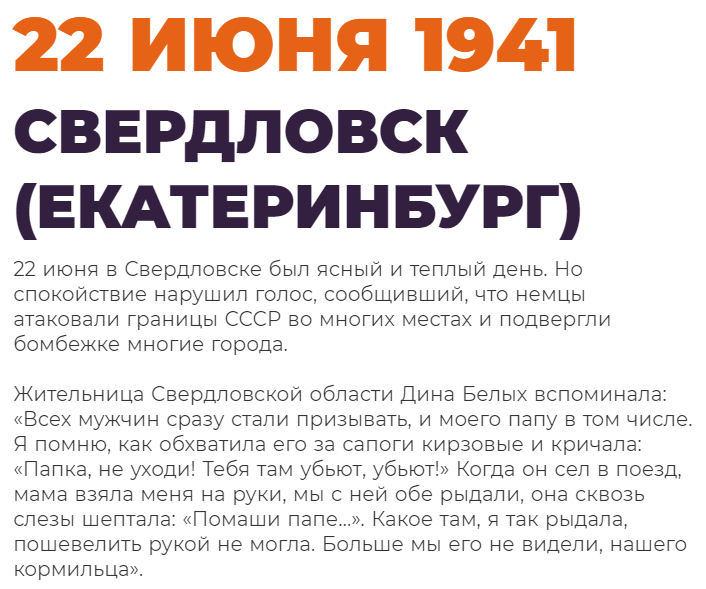 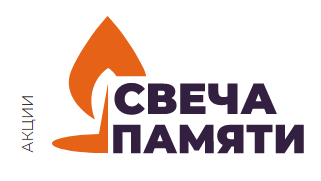 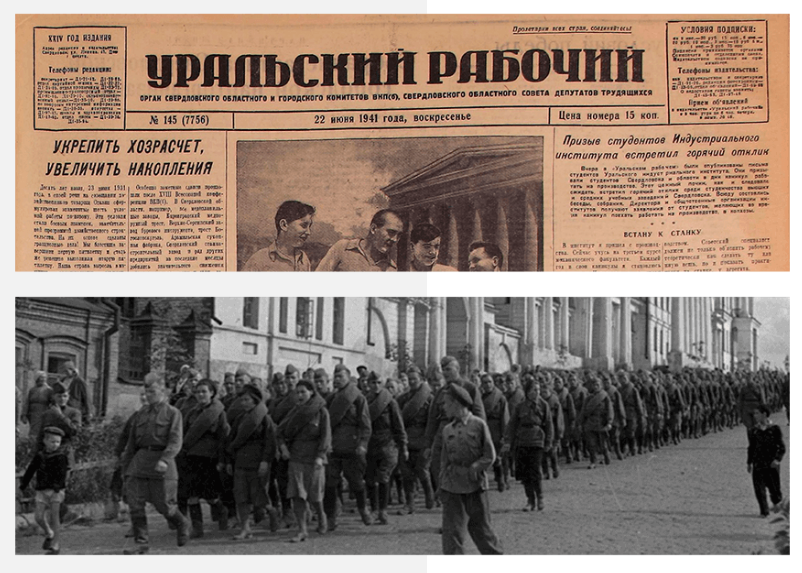 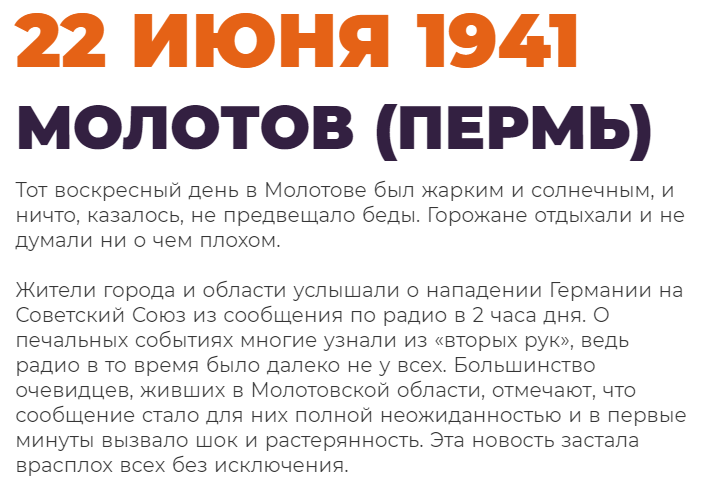 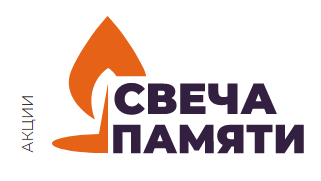 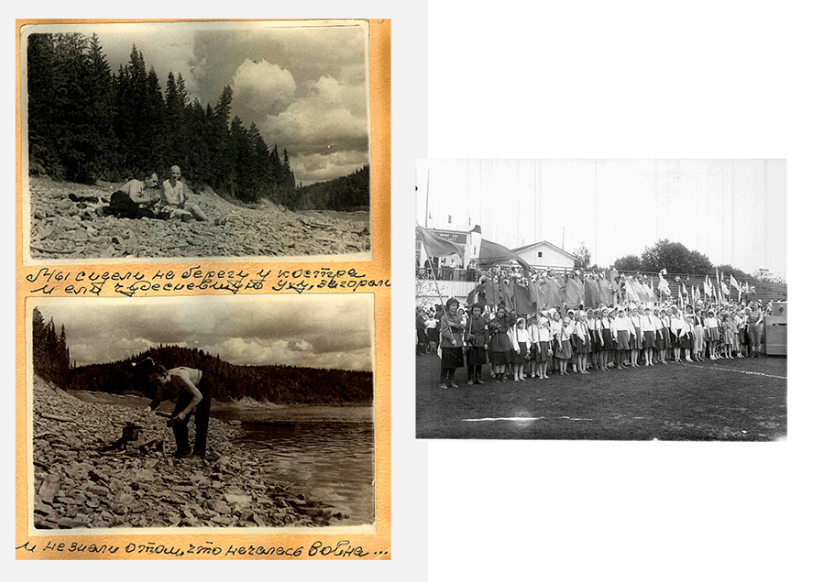 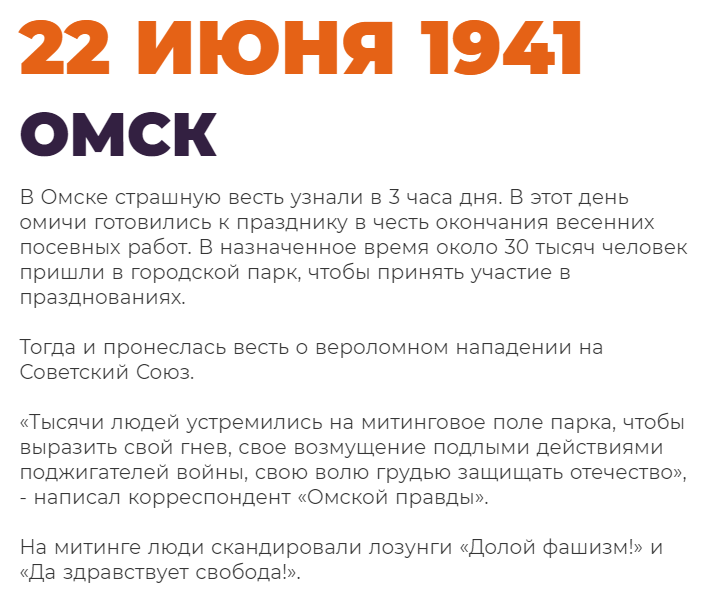 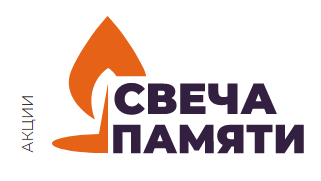 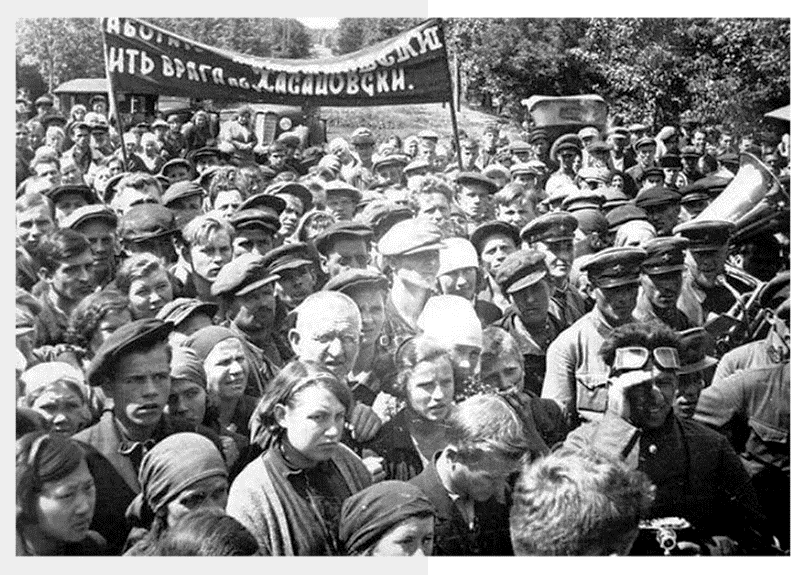 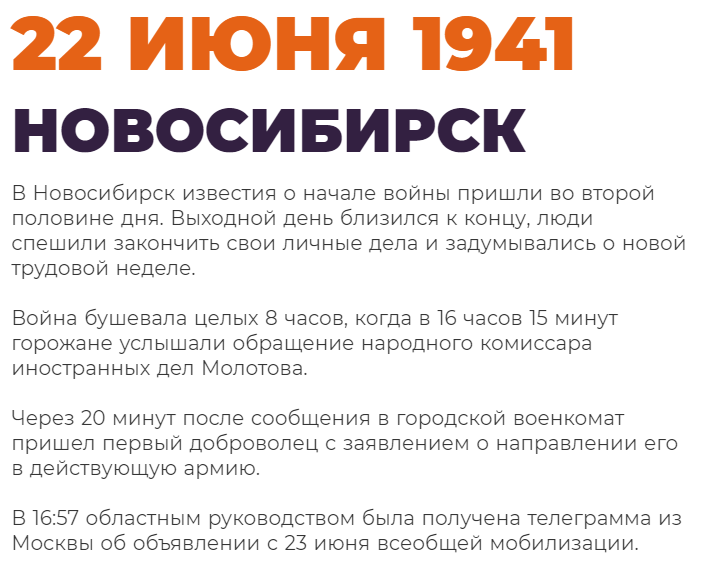 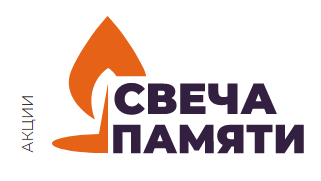 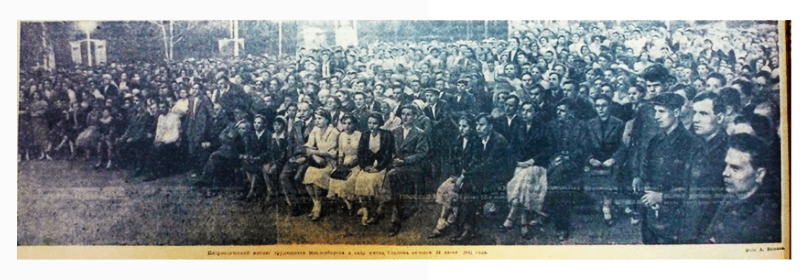 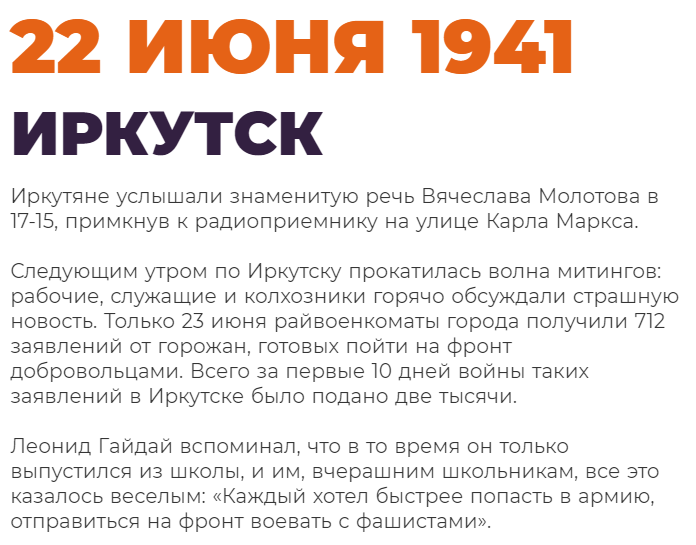 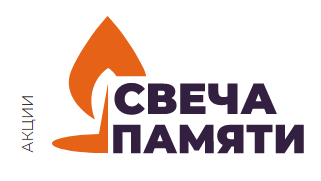 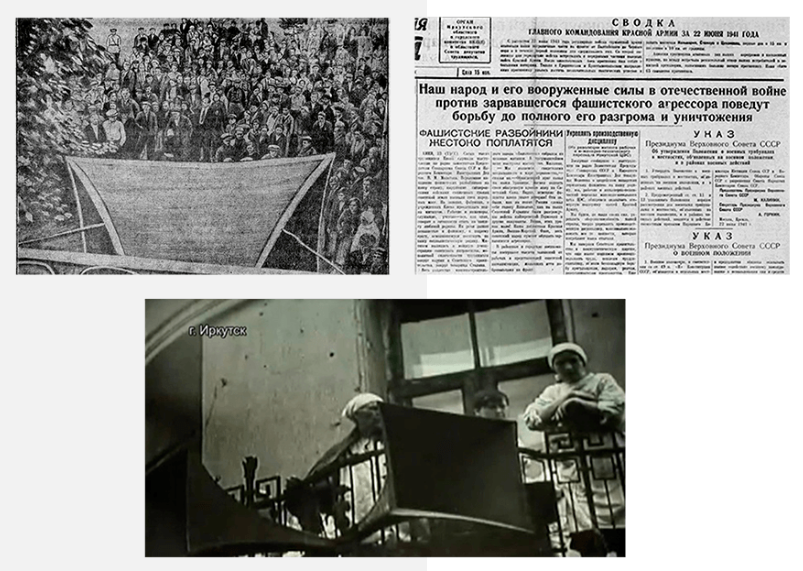 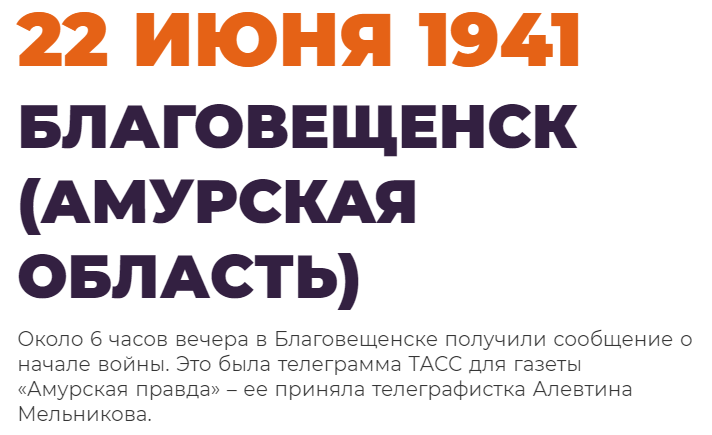 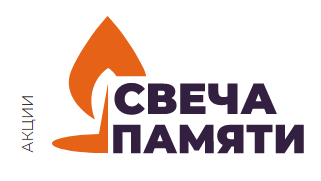 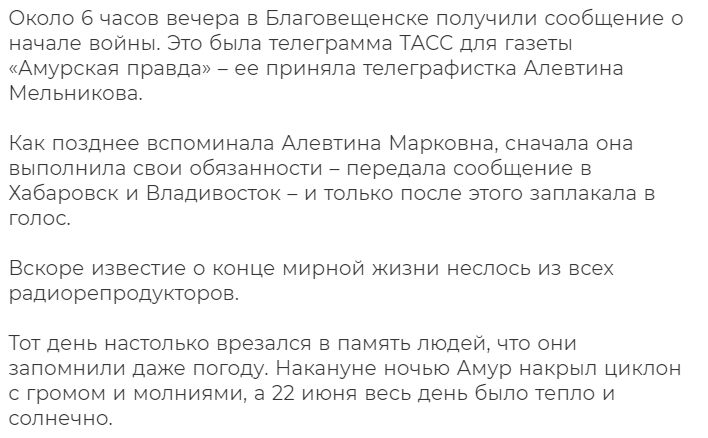 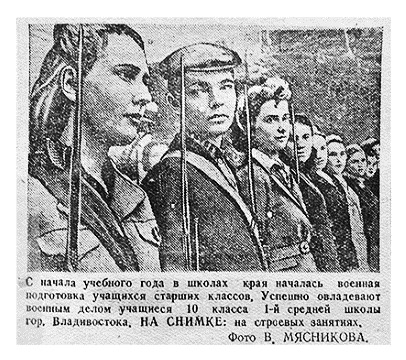 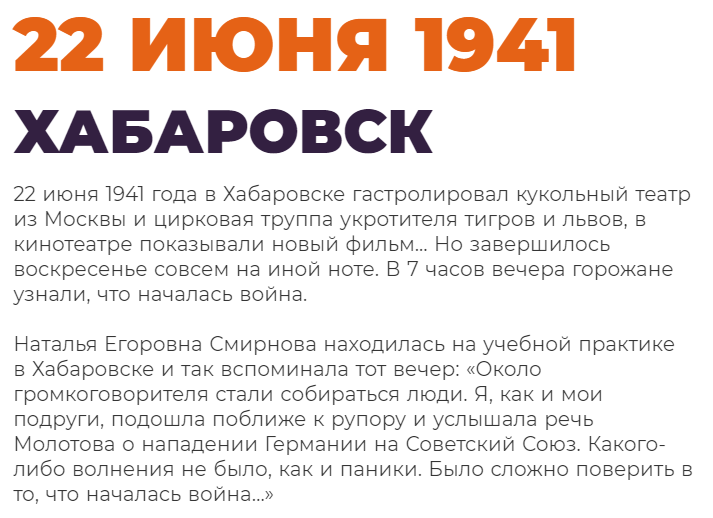 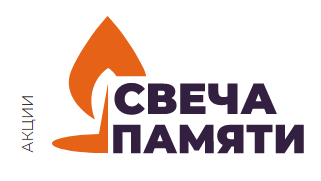 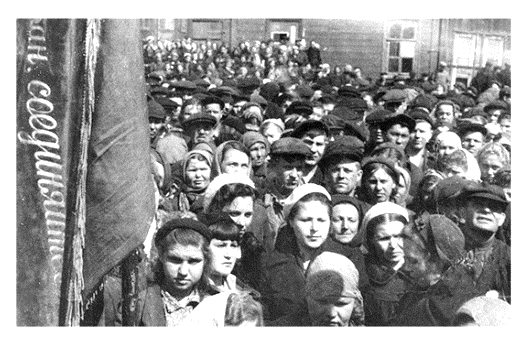 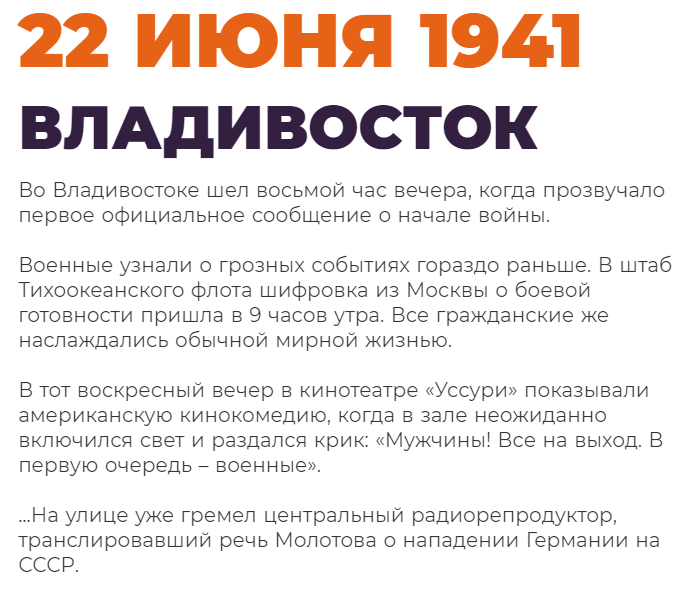 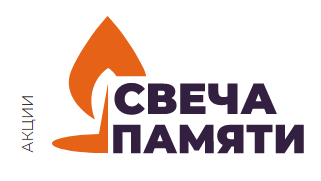 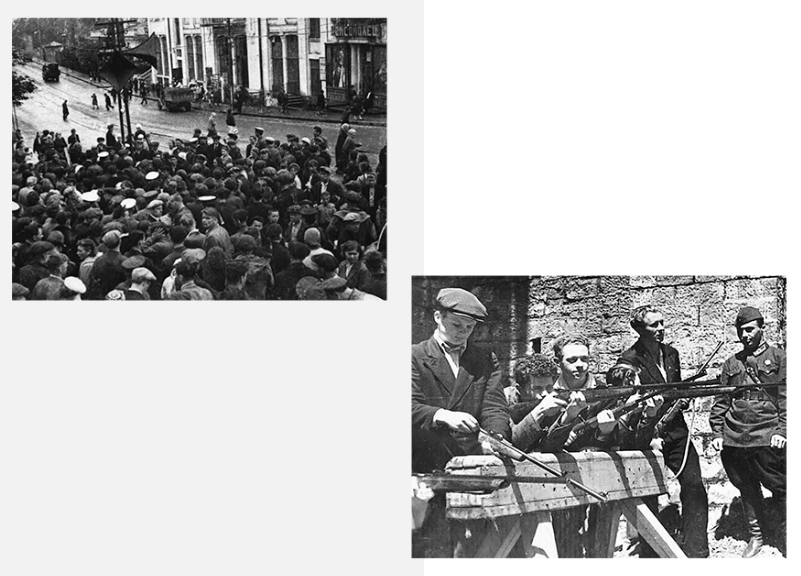 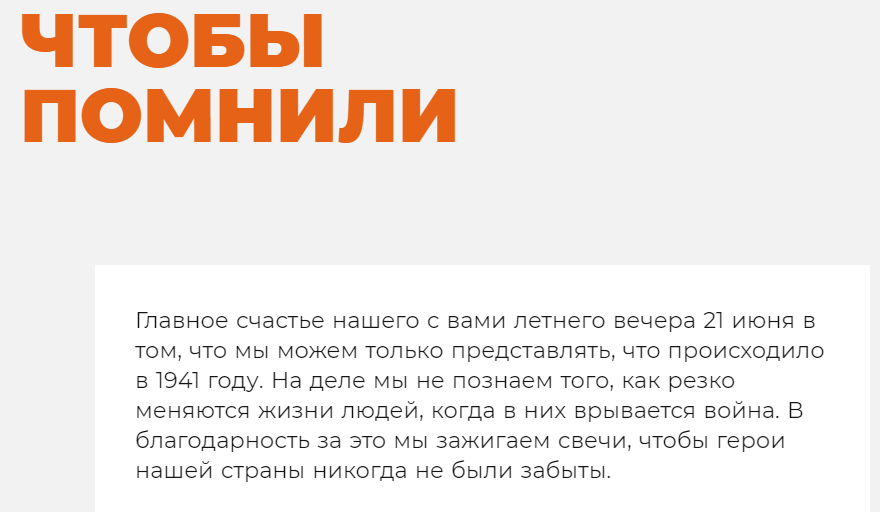 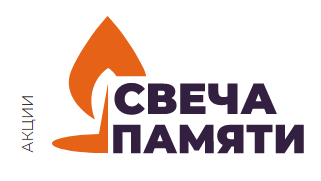 Презентацию подготовила: 
музыкальный руководитель МАДОУ ЦРР-д/с №33 Марюхина С.В.